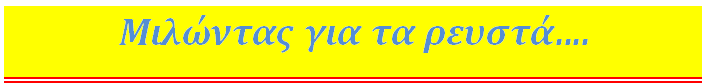 www.ylikonet.gr
Οι τρεις φυσικές καταστάσεις
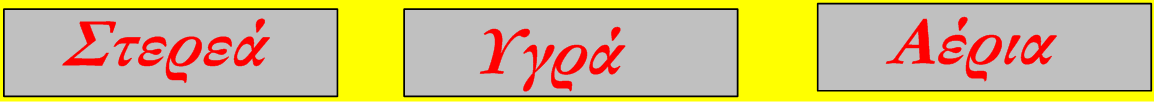 www.ylikonet.gr
Τι είναι και τι δεν είναι η πίεση;  1.
1.Ιδανικό αέριο.
Στην Γη;
Στο διάστημα;
www.ylikonet.gr
2.Η πίεση στα υγρά:
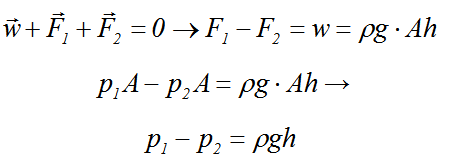 www.ylikonet.gr
Πού οφείλεται;   Υδροστατική- εξωτερική πίεση
p2-p1=ρgh.
www.ylikonet.gr
H αρχή του Pascal
www.ylikonet.gr
Και στο πιεστήριο;
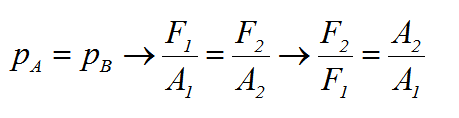 www.ylikonet.gr
Και  αν έχουμε  κλειστό δοχείο;
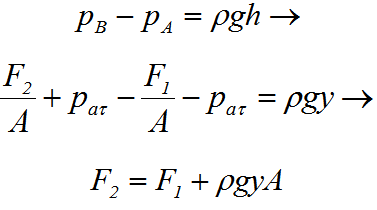 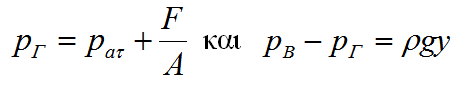 www.ylikonet.gr
Υδροδυναμική.
Τι ροή δείχνει;
 Είναι ιδανικό ρευστό;
 Είναι πραγματικό ρευστό;
Δεν μιλάμε για τυρβώδη ροή….
Η ροή είναι στρωτή ή στρωματική. Σε στρώματα.
«μόνιμη» (steady flow) ροή.
«στρωτή» (laminar flow)
www.ylikonet.gr
Ιδανικό ρευστό.
Η ροή δεν είναι μόνιμη.
www.ylikonet.gr
Πραγματικό ρευστό.
Η ροή μπορεί να είναι μόνιμη, αν ΣF=0 ή μη μόνιμη.
www.ylikonet.gr
Τι είναι και τι δεν είναι η πίεση;  2.
Εξίσωση Bernoulli.
Η πίεση είναι ενέργεια;
www.ylikonet.gr
Η πίεση και η ταχύτητα.
www.ylikonet.gr
Η πίεση και η ταχύτητα.
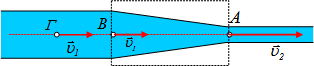 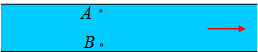 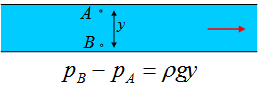 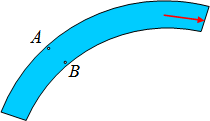 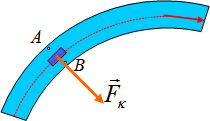 www.ylikonet.gr
Η πίεση και η ταχύτητα.
Και όχι βέβαια…
Ενώ…
www.ylikonet.gr
Σας ευχαριστώ που με ακούσατε.
www.ylikonet.gr